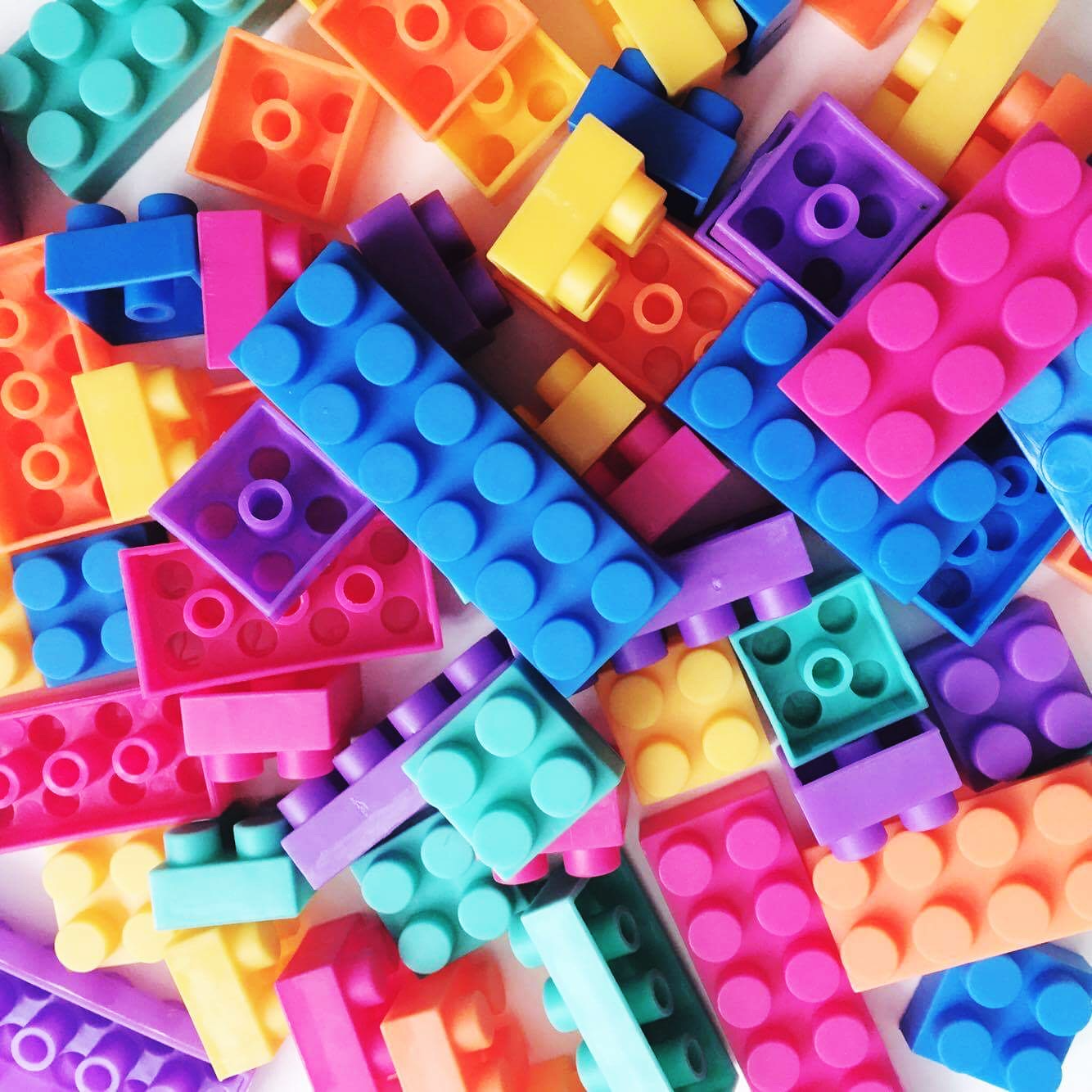 $100
GIFT CARD
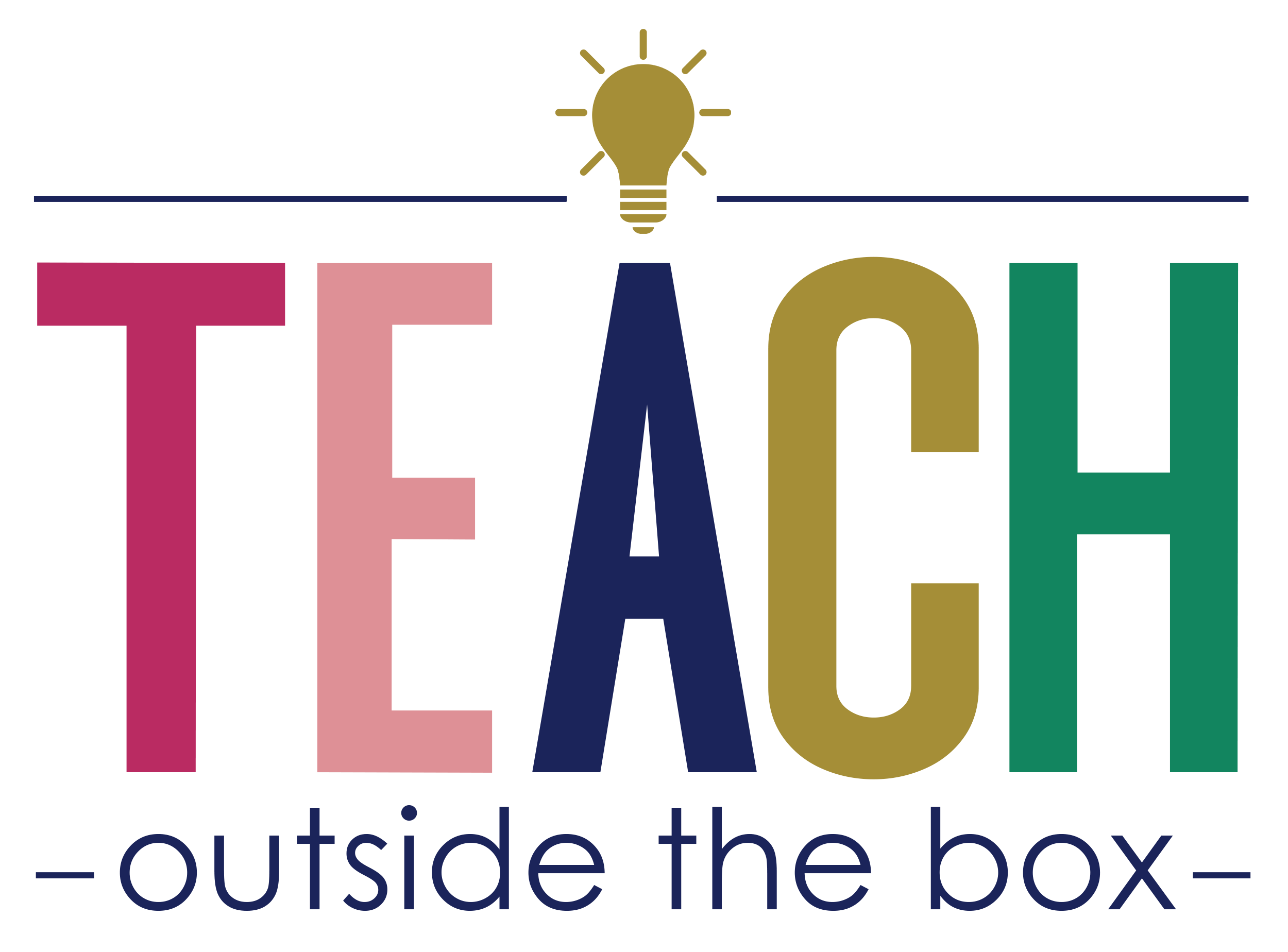 Please email
brooke@teachoutsidethebox.com
to redeem